Инвестиционная площадка
Для размещения многофункционального комплекса придорожного сервиса
Общее описание и расположение участка
Брюховецкий район
Адрес: Краснодарский край, р-н. Брюховецкий
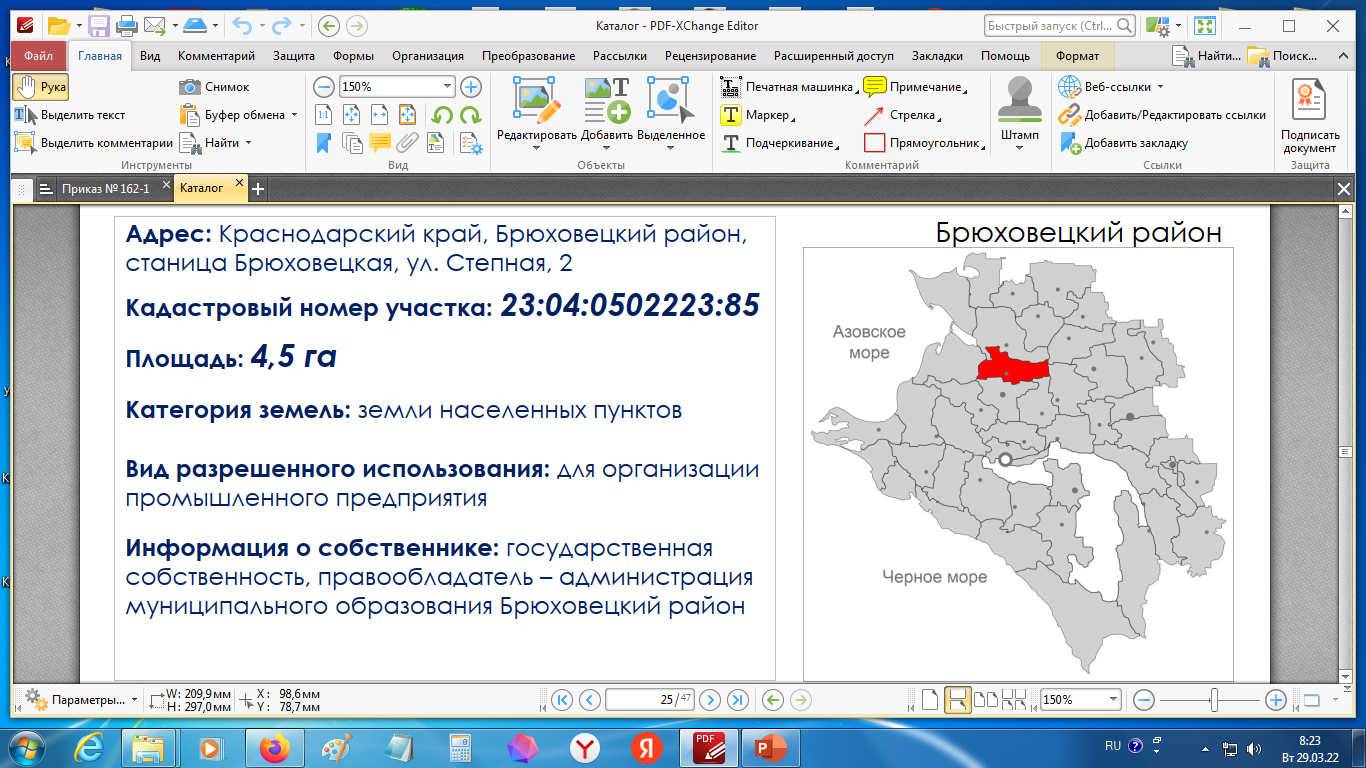 Кадастровый номер участка: 23:04:0503002:127
Площадь: 2,2 га
Категория земель: земли населённых пунктов
Вид разрешенного использования: 
объекты дорожного сервиса
Информация о собственнике: государственная собственность
Инфраструктурное обеспечение
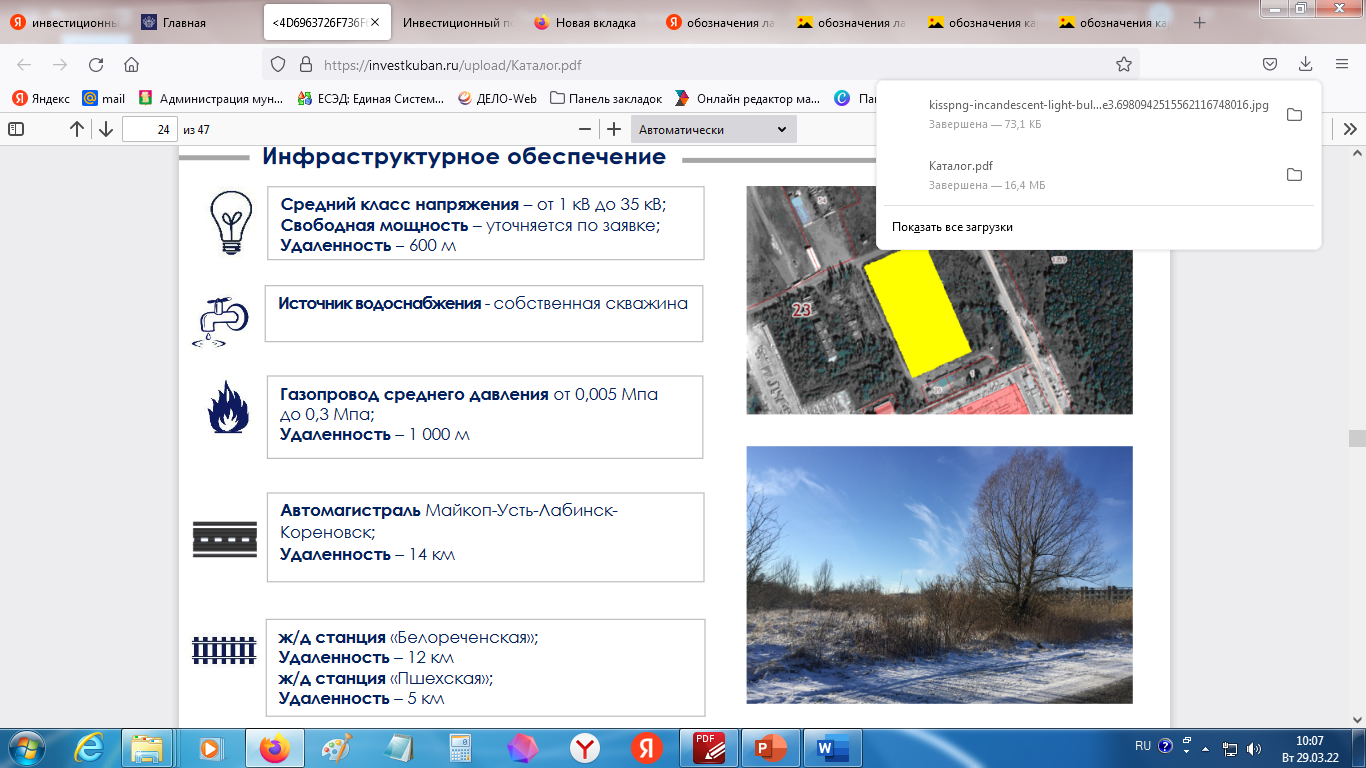 Средний класс напряжения – от 1 кВ до 35 кВ
Свободная мощность (МВт) – уточняется по заявке 
Расстояние – 10 м
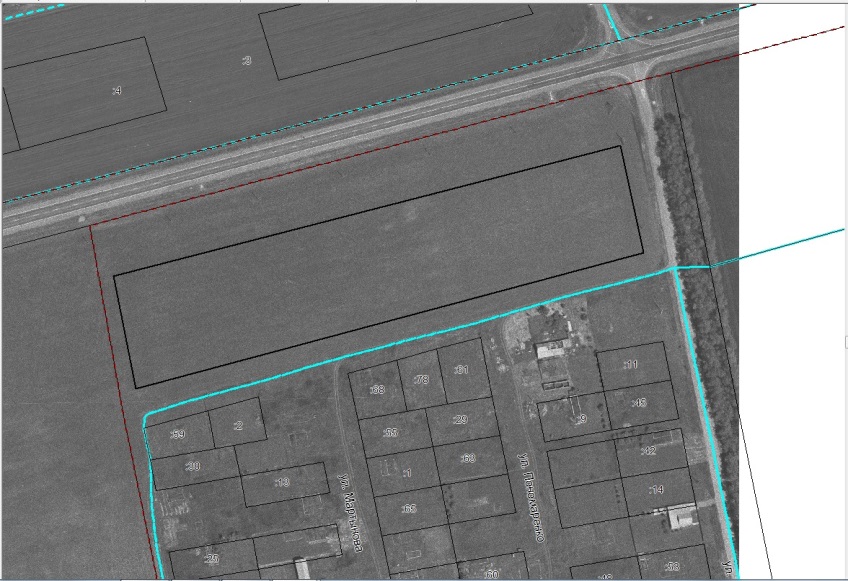 Источник водоснабжения – скважина
Мощность – 2300 м3 в сутки;
Удаленность – 1000 м
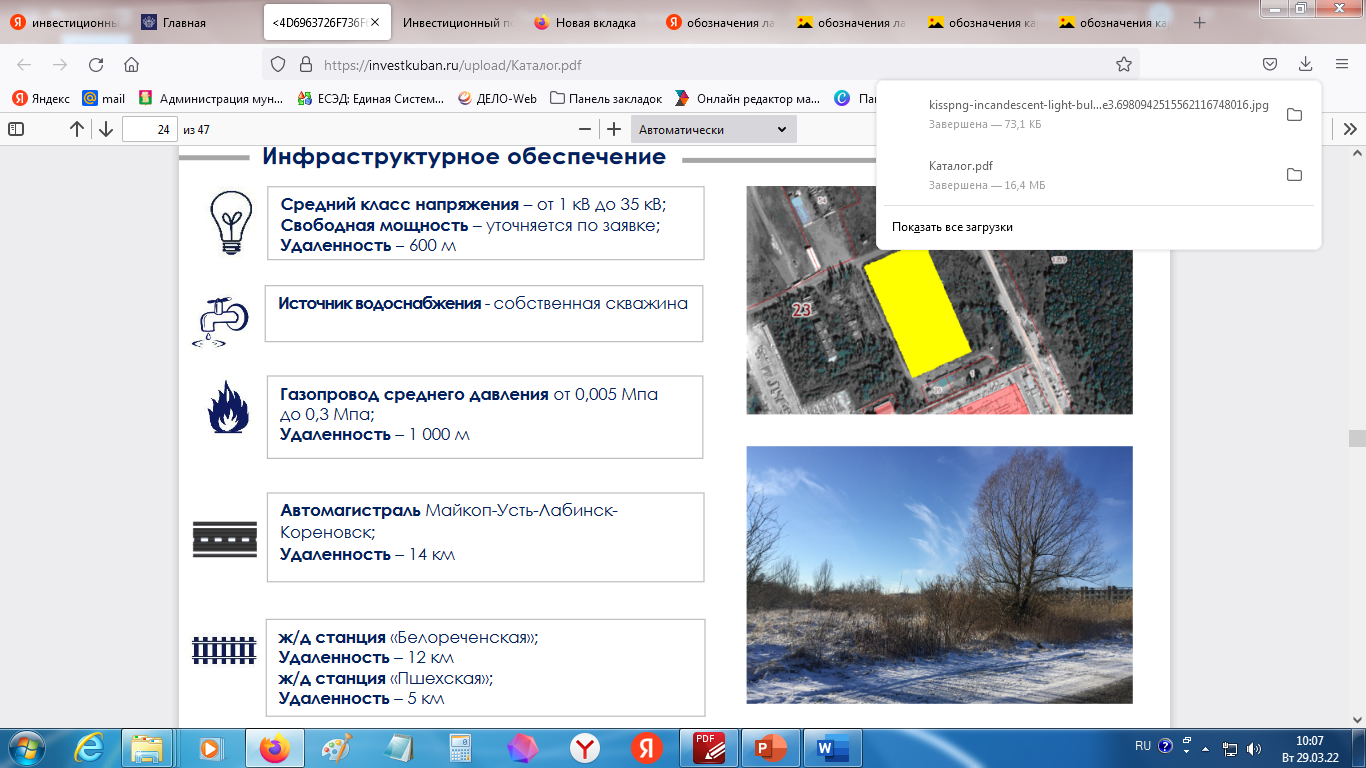 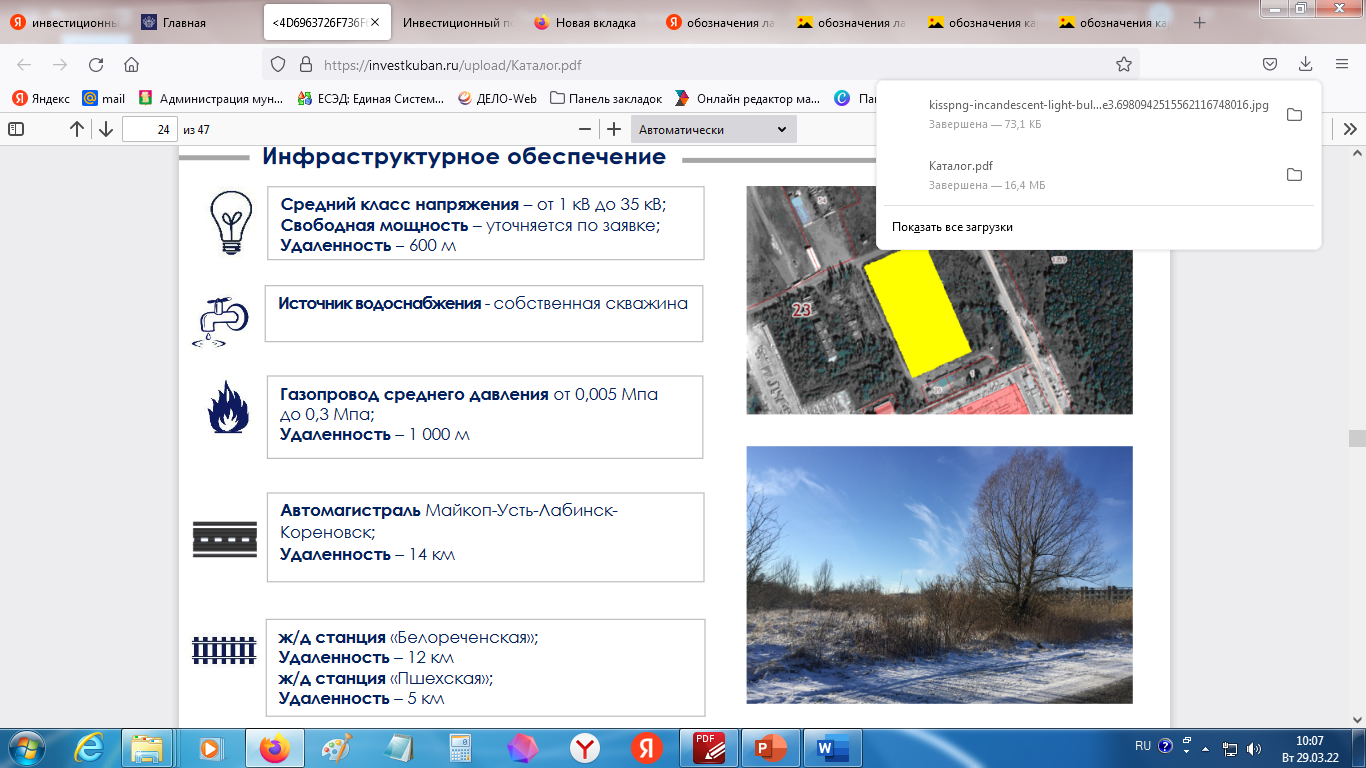 Подводящий газопровод высокого давления–0,6 МПа;
Удаленность – 430 м
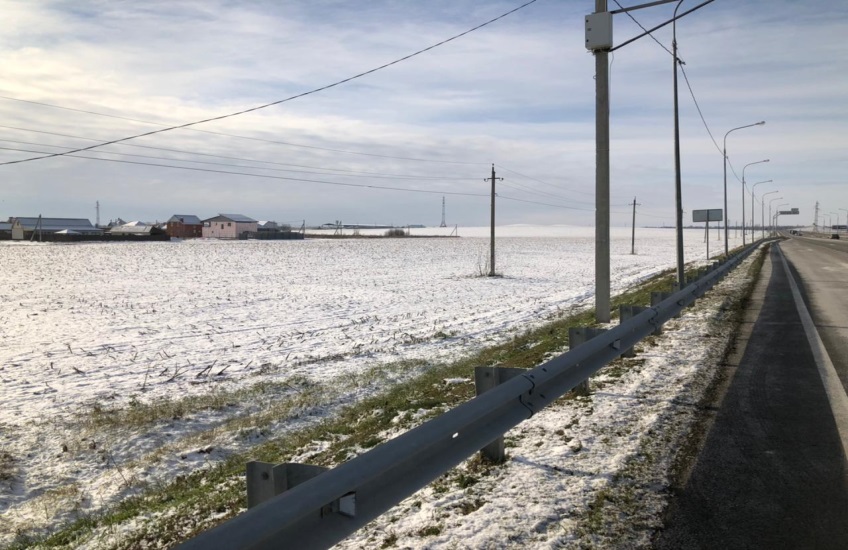 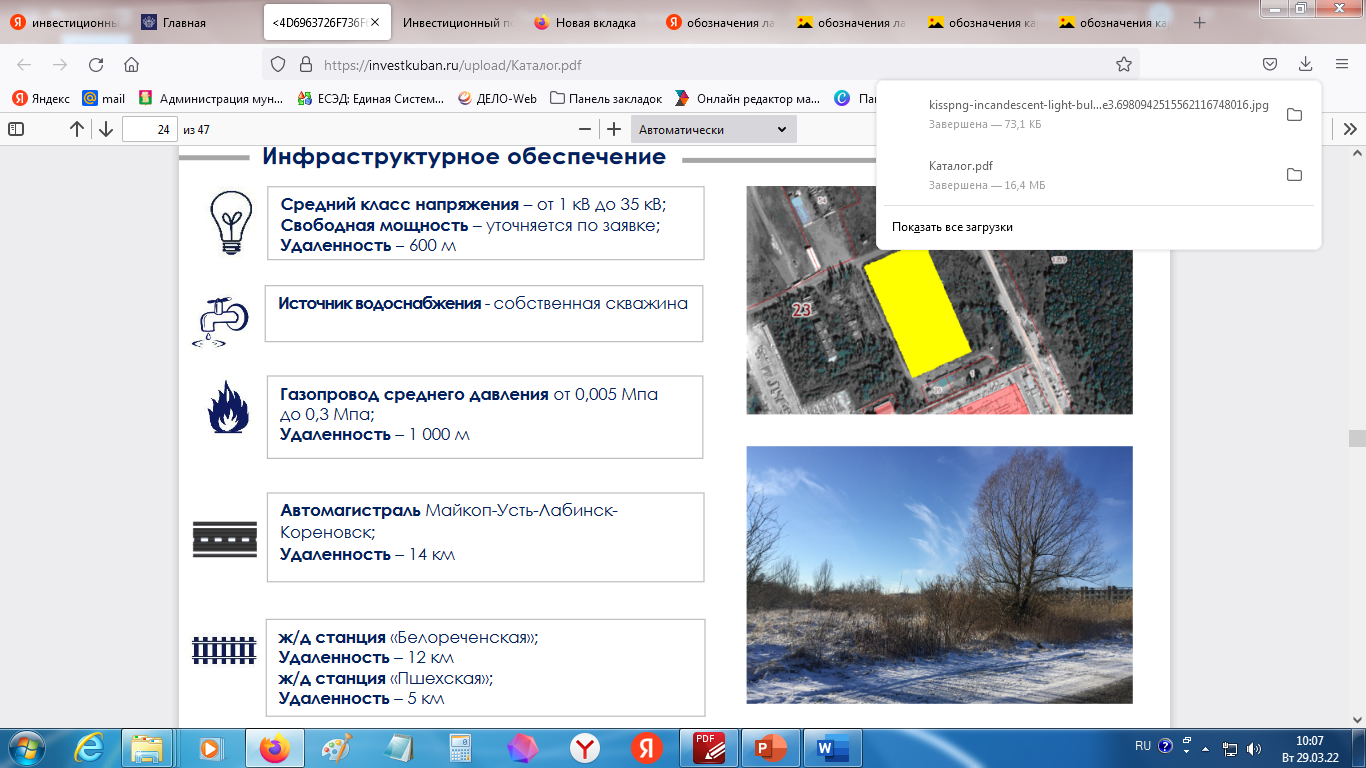 Автомагистраль «Краснодар - Ейск»;
Удаленность – 0 км
ж/д станция «Брюховецкая»;
Удаленность – 	1.70 км
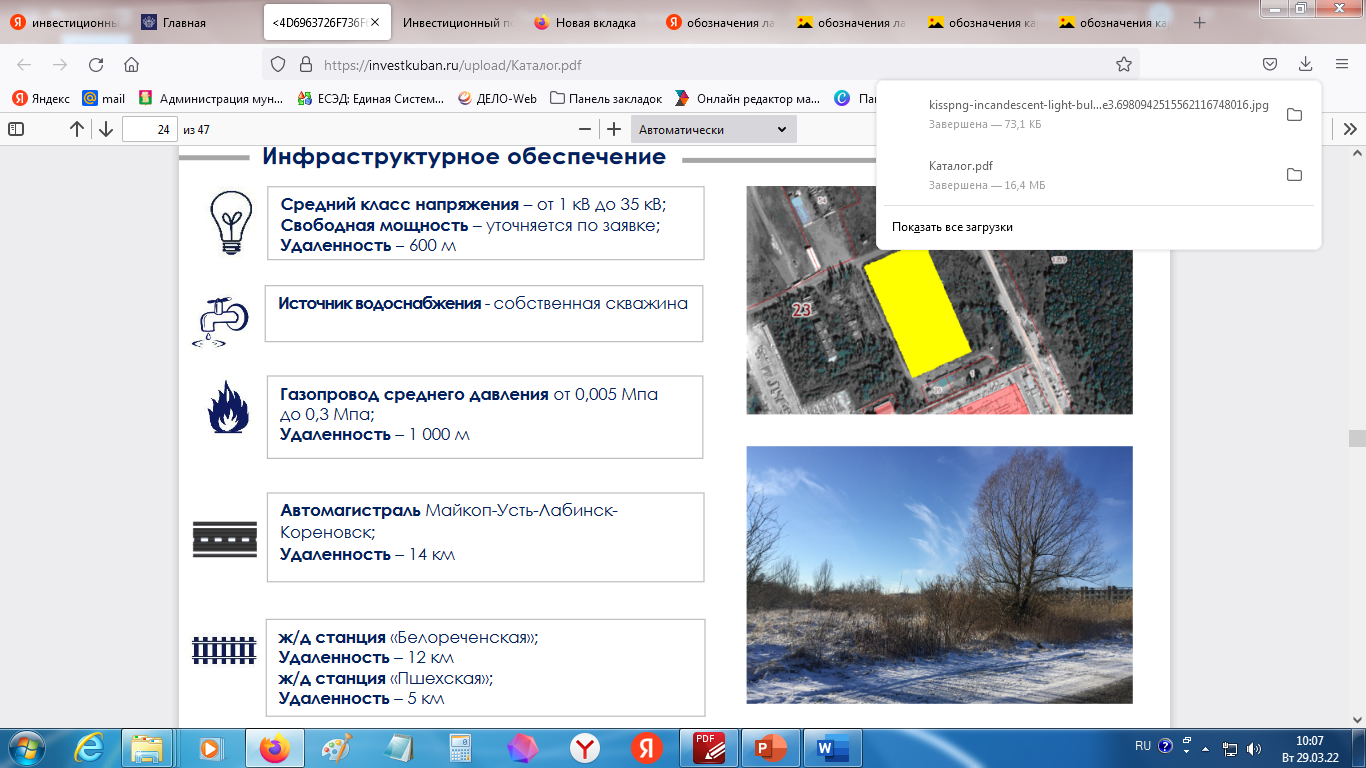